里長幫幫忙計畫與分工
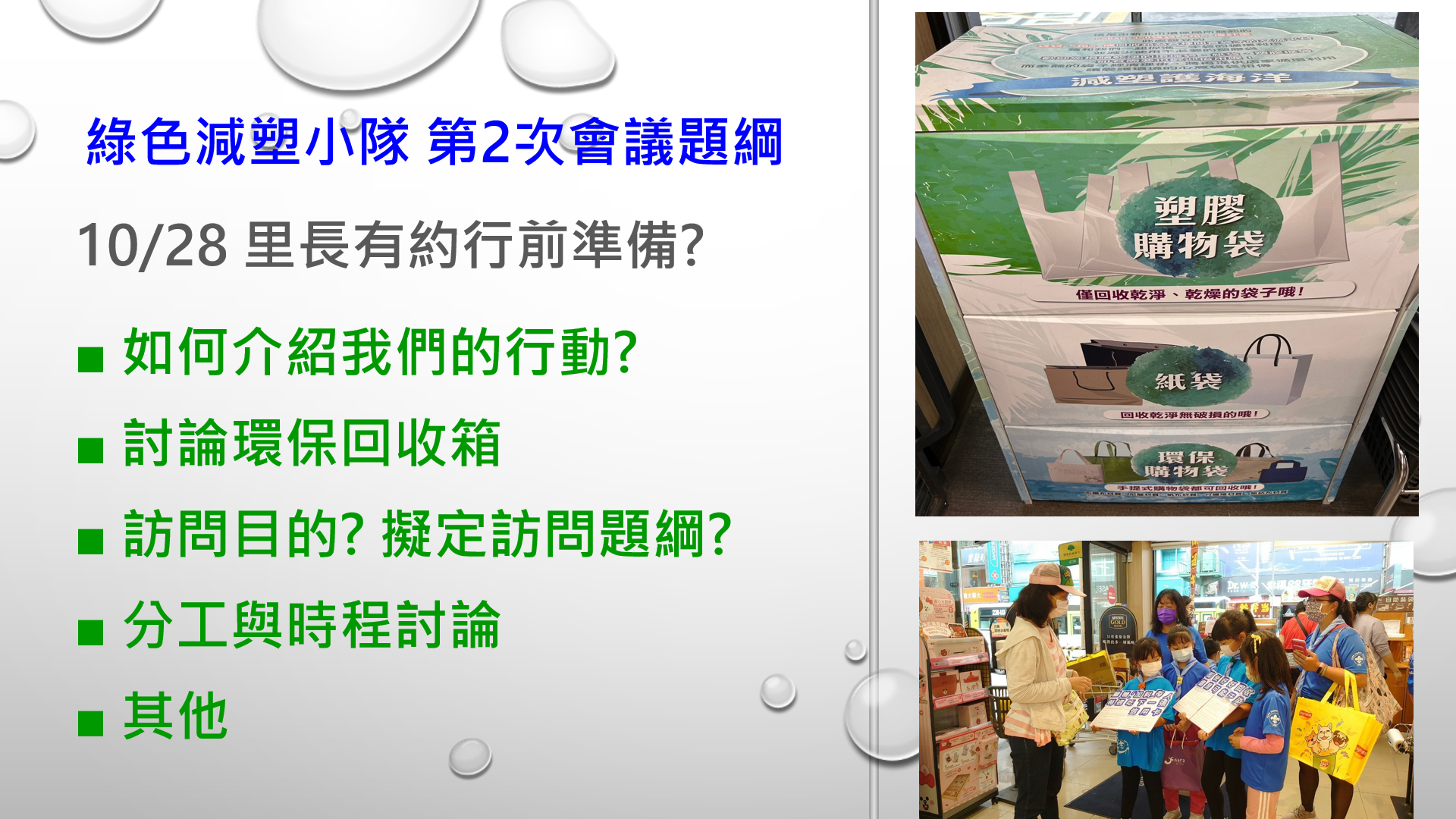 *介紹活動:   學學、韋彤、廷妤*自製回收箱：  挖洞式-采婕  抽屜式-韋彤、廷妤  打開式-柏儒  創意式-子珅*訪問提綱：  昕玥、芃安*減塑海報:  書涔、善臻*其他里長約訪:   佳恩(吳秋桂里長)  芃安阿嬤(昌明里長)
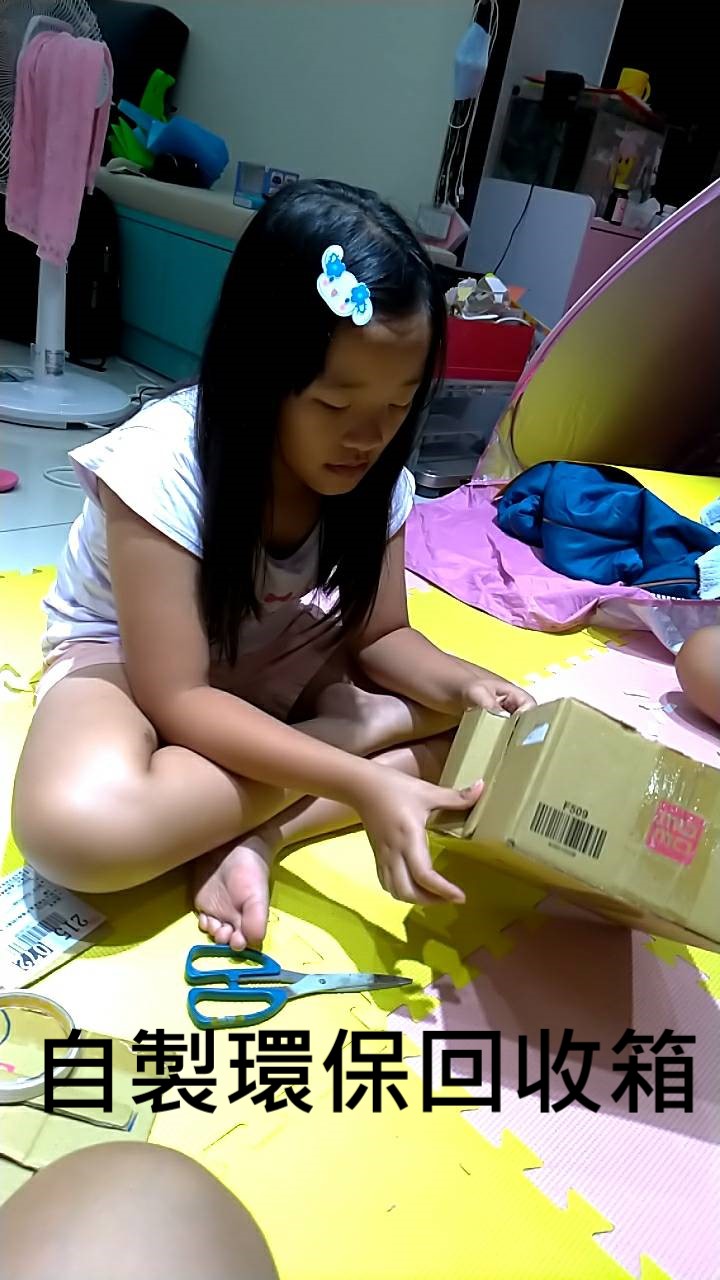 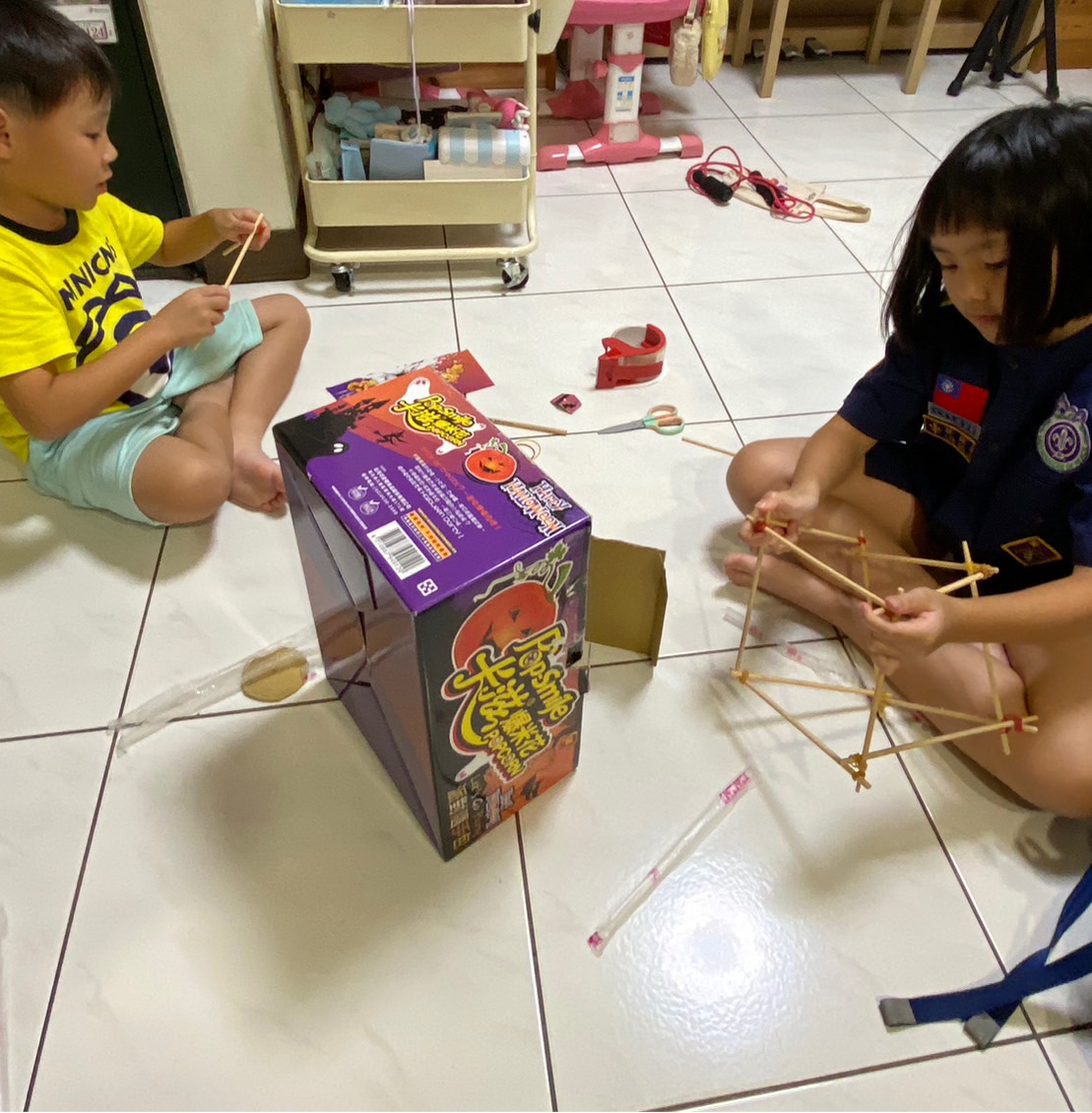 ▼
 Click
使用
方法請
按影片解說
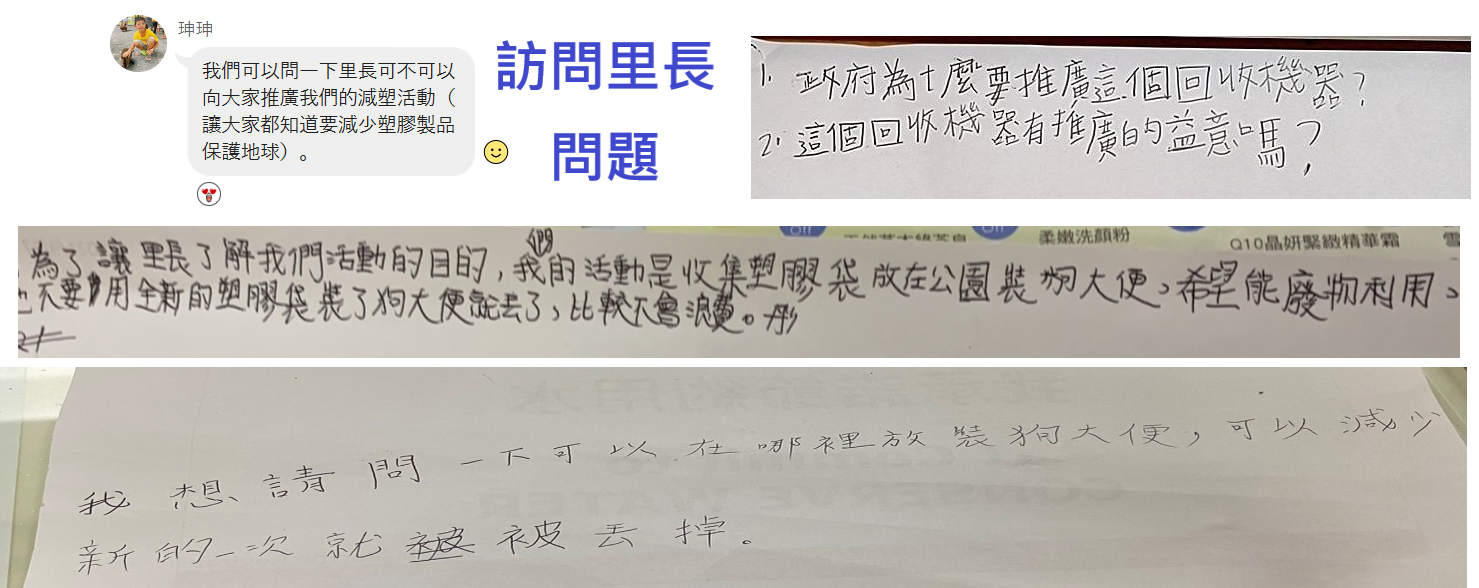 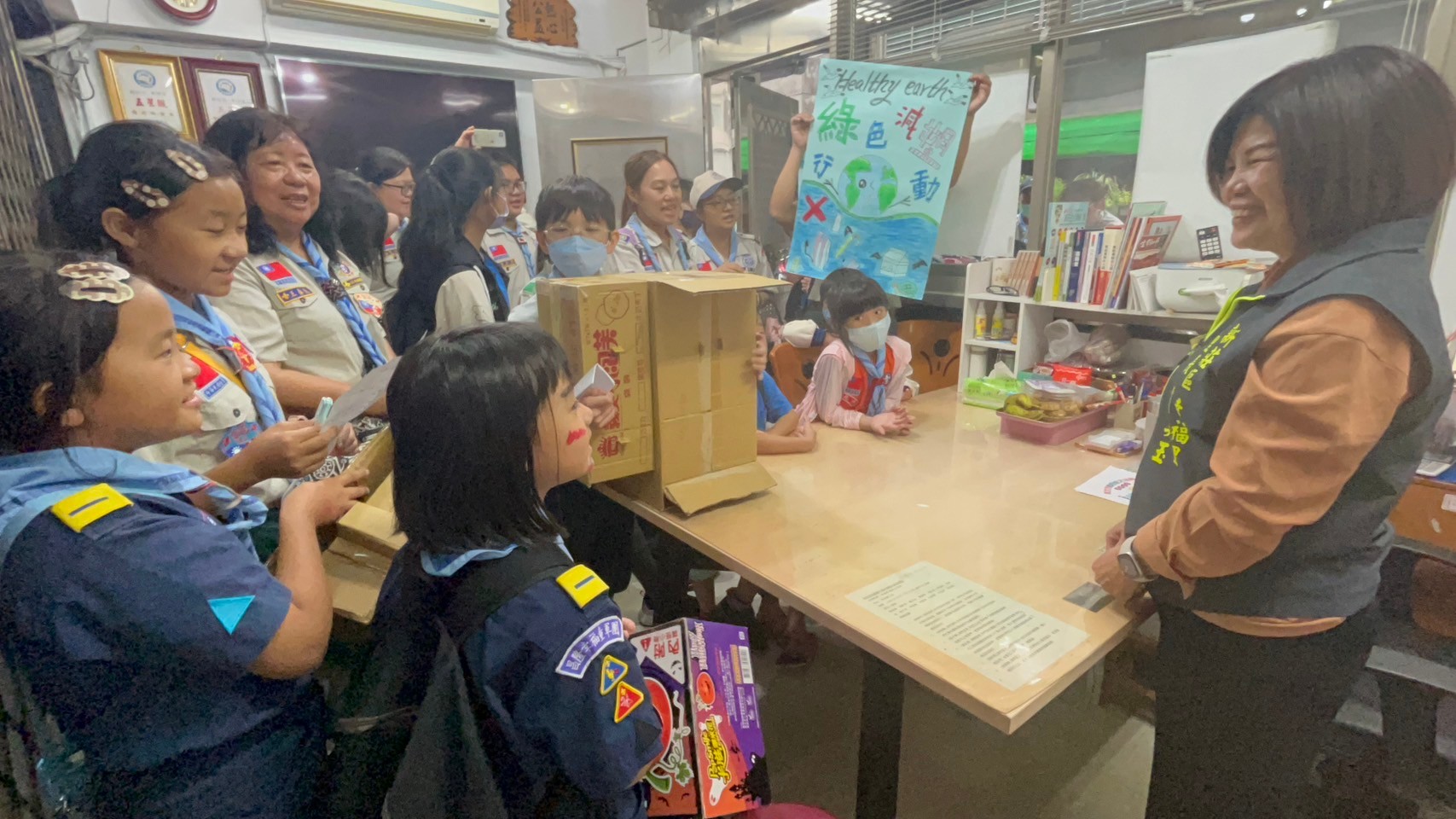 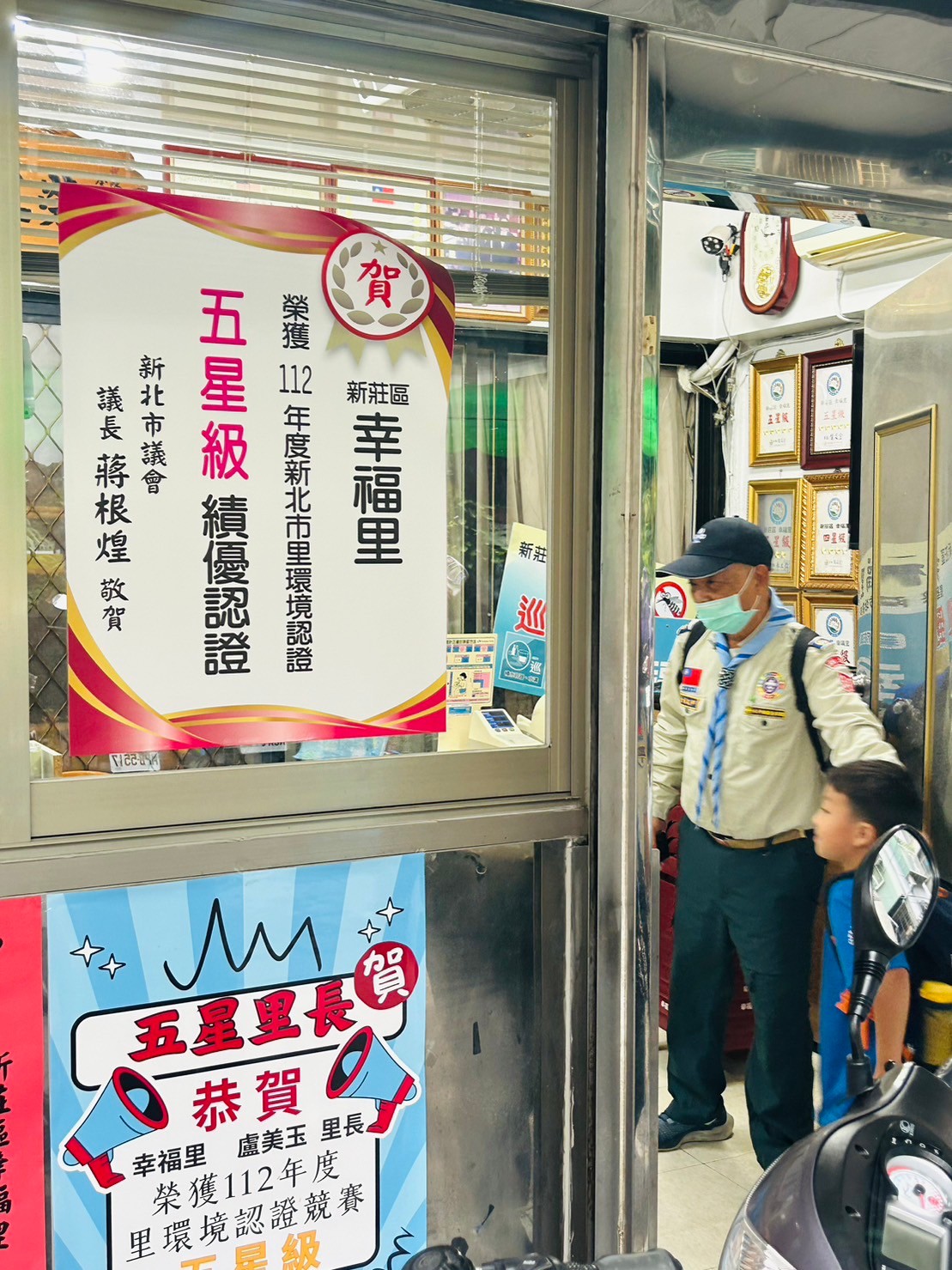 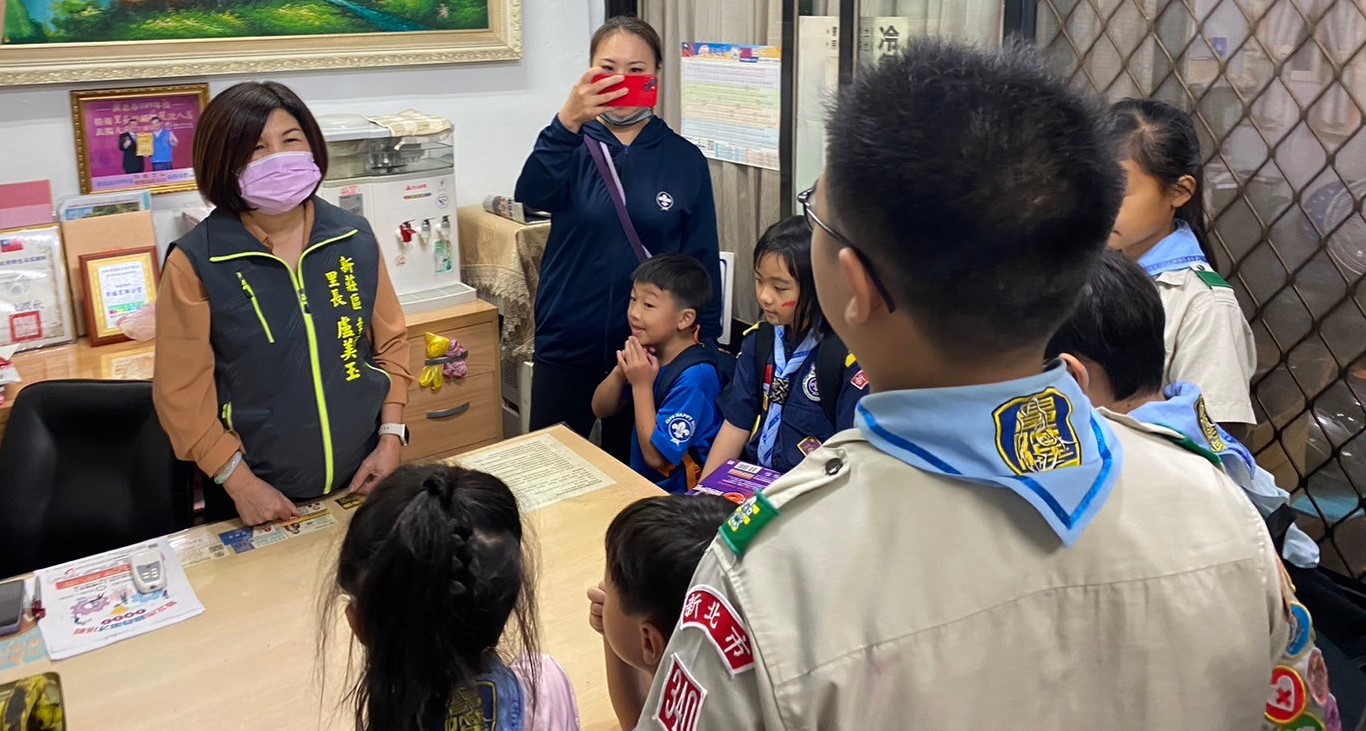 幸福里
▼ Click小朋友介紹
回收箱與阿嬤建議
▲ Click:里長阿嬤
幫忙推廣減塑
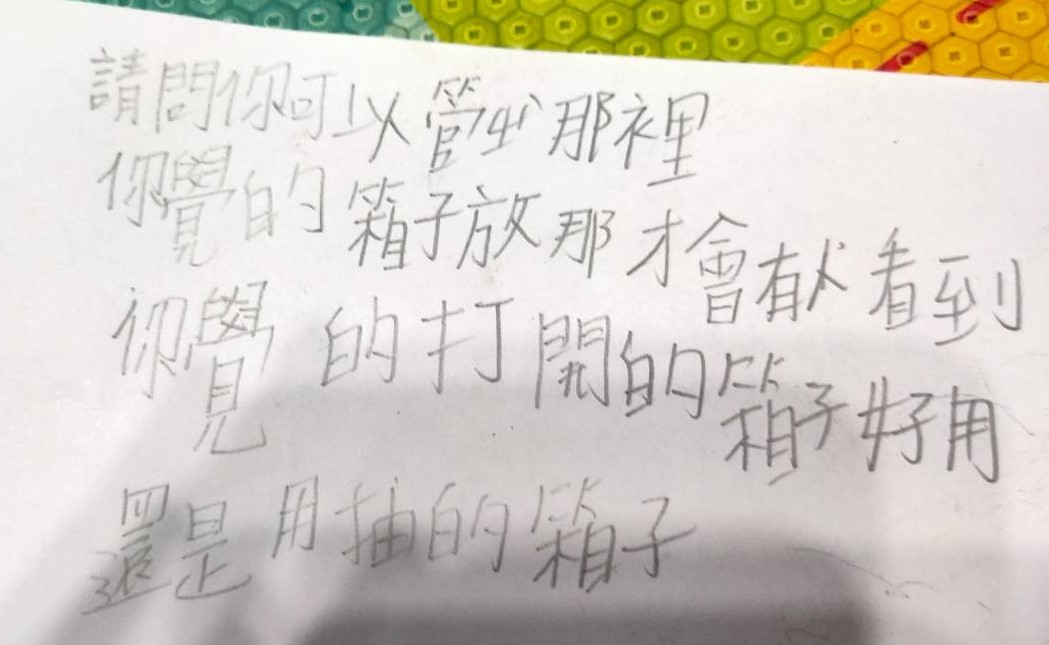 信義里
☆里長阿嬤們的建議與叮嚀☆
1. 紙箱要注意防水
2. 紙箱要標示回收用，不然可能會被回  
     收掉就可惜了
3. 將回收到的紙袋、塑膠帶、環保袋放
     到量販店方便顧客直接取用
4. 里長廣播不能私用，只能公務使用